Int  rnal	r
iddle e r
n	tu
Ca  ti  g
ry
le
08/03/2017
Dr.Amjad Shatarat
1-THE EXTERNAL EAR
Made of
A-AURICLE (PINNA)
B-EXTERNAL AUDITORY MEATUS
A-AURICLE

It consists of:
A-Skin
B-a thin plate of elastic cartilage  adherent to perichondrium on lateral  surface …risk for hematoma  (except the lobule, which is devoid  of cartilage)…best for earings
3-It possesses both extrinsic and  intrinsic muscles, which are  supplied by
the facial nerve.
08/03/2017
Dr.Amjad Shatarat
Helix.
Crus of helix
Auricular tubercle.
Antihelix.
Crura of antihelix.
Triangular fossa.
Scaphoid fossa.
Concha of auricle.
External acoustic meatus.
Tragus.
Antitragus.
Intertragic notch.
Lobule of auricle.
Prominent ears (also known as ‘bat’ ears) are caused  by the absence or inadequacy of an antihelical fold.
Anotia is complete absence of the external ear, and is most
likely caused by a developmental disturbance between the seventh and  eighth gestational week.
08/03/2017
Dr.Amjad Shatarat
The sensory innervation of the auricle is complex and not fully determined.
This is perhaps because the external ear represents an area where skin originally derived from  a branchial region meets skin originally derived from a postbranchial region.

Auriculotemporal nerve: upper ½ of the outer surface  Lesser occipital nerve: the upper ½ of the inner surface


Auricular branch of vagus
supplies an area on the inner  surface

Great auricular nerve: the lower ½  of both inner and outer
surfaces
Notice the involvement of the  cranial nerves (vagus and  Auriculotemporal branch of  madibular nerve) in the  innervation of  the Auricle
08/03/2017
Dr.Amjad Shatarat
B-The external auditory meatus
Outer 1/3	Inner 2/3
Outer 1/3	Inner 2/3
the adult the external meatus is  about 1 in. (2.5 cm) long and is  narrowest about 0.2 in. (5 mm)  from the tympanic membrane
08/03/2017
Dr.Amjad Shatarat
The meatus is lined  by skin,
and its outer third is  provided with hairs  and sebaceous and  ceruminous glands.  secrete a yellowish
brown wax
The inner two
third is
bone
formed by the
tympanic plate
The outer third of the  meatus is
(directed
downwards and
elastic cartilage
(directed upwards and  backwards)
Fixed
forwards).
Mobile
Opposite

Move the mobile part to make meatus straight
08/03/2017
Dr.Amjad Shatarat
Clinical Notes
Tympanic Membrane  Examination
Otoscopic
examination of the tympanic  membrane is facilitated by  first straightening the  external auditory meatus by  gently pulling the auricle  upward and backward in  the adult,
And
straight backward or backward and downward in the infant
08/03/2017
Dr.Amjad Shatarat
08/03/2017
Dr.Amjad Shatarat
The middle ear has
ROOF
FLOOR
ANTERIOR WALL
POSTERIOR WALL
LATERAL WALL
MEDIAL WALL
08/03/2017
Dr.Amjad Shatarat
The lateral wall
The tympanic membrane (ear drum)
Is a thin, fibrous  membrane
The membrane is  obliquely placed,  facing downward,
forward, and laterally
Is formed of:  1-An outer layer;
skin
2-Middile layer;  fibrous tissue  3-Inner layer ;
mucous membrane
08/03/2017
Dr.Amjad Shatarat
Remember that the middle  fibrous layer is present in  the major parts of the ear  drum which called
pars tensa.
However, this layer is  absent in the upper part
of the ear drum which is called  pars flaccida Shrapnell's 	 membrane (also known as
Rivinus’ ligament)
The pars tensa and flaccida are  separated from each other by  two folds called the anterior  and posterior malleolar folds
08/03/2017
Dr.Amjad Shatarat
The tympanic membrane is
extremely
sensitive to pain
and is innervated on its outer  surface
by the auriculotemporal  nerve and the auricular  branch of the vagus
In otoscopy (TM  examination)
The antero-inferior quadrant  of the ear drum is called
The cone of
light
(because it reflects the light  coming from the otoscope)
08/03/2017
Dr.Amjad Shatarat
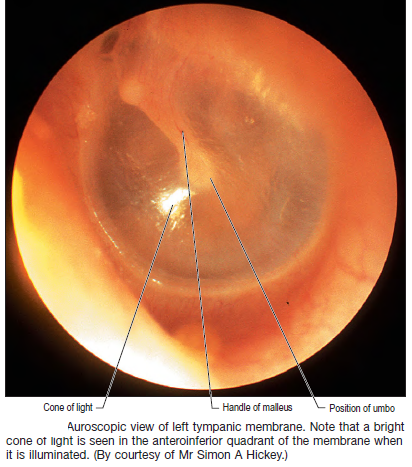 08/03/2017
Dr.Amjad Shatarat
THE ROOF
TEGMENTAL WALL
Is formed by a thin plate of bone, the  tegmen tympani, which is part of the  petrous temporal bone
It separates the tympanic cavity from  the meninges and the temporal lobe  of the brain in the middle cranial fossa.
THE FLOOR
JUGULAR WALL
is formed by a thin plate of  bone, which may be partly  replaced by fibrous tissue.  It separates the tympanic  cavity from the superior  bulb of the internal  jugular vein
08/03/2017
Dr.Amjad Shatarat
THE ANTERIOR WALL
is formed below by a thin plate of bone that separates the tympanic
cavity from the internal carotid artery
At the upper part of the anterior wall are the openings into two canals.
The lower and larger of these leads into the auditory tube
the upper and smaller is the entrance into the canal for the  tensor tympani muscle
08/03/2017
Dr.Amjad Shatarat
THE POSTERIOR WALL
1-has in its upper part a large,  irregular opening, the
aditus
to the mastoid
2-Below this is a small,  hollow, conical projection,  the pyramid, from whose  apex emerges the tendon of  the stapedius muscle.
08/03/2017
Dr.Amjad Shatarat
3-The horizontal part of the  facial nerve
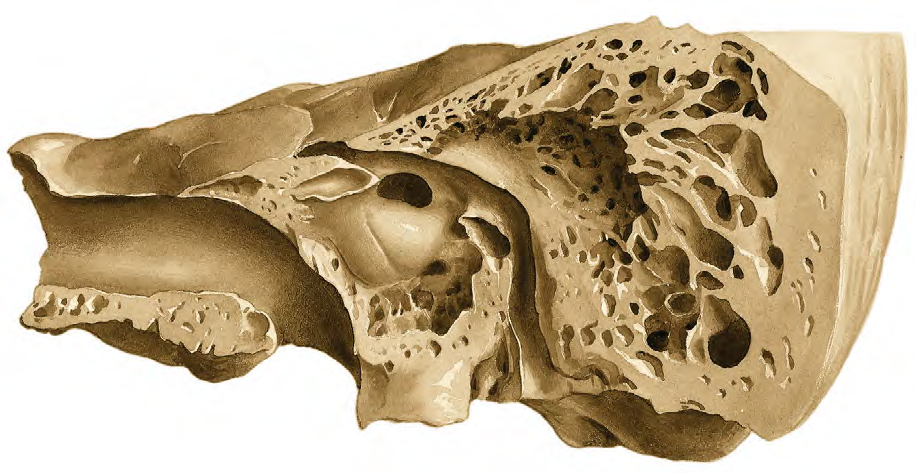 Stylomastoid foramen
3-The vertical part of the  facial nerve
08/03/2017
Dr.Amjad Shatarat
The medial wall
Is formed by the lateral wall of the  inner ear.
The greater part of the wall shows a  rounded projection, called the  promontory, which results from  the underlying first turn of the  cochlea

Above and behind the promontory  lies the fenestra vestibuli,  which is oval shaped and closed by  the base of the stapes

Below the posterior end of the  promontory lies the fenestra  cochleae, which is round and  closed by the secondary tympanic  membrane.

The horizontal part of the facial nerve arching above the promontory
08/03/2017
Dr.Amjad Shatarat
Auditory Tube
(EUSTACHIAN TUBE):
It connects
The anterior wall of the  tympanic cavity to the nasal  pharynx

It serves to equalize air pressures in  the tympanic cavity and the nasal  pharynx
Its posterior inner third is bony,
r

its anterior two thirds is cartilaginous
As the tube descends it passes over the upper  border of the superior constrictor muscle
08/03/2017
Dr.Amjad Shatarat
08/03/2017
Dr.Amjad Shatarat
Pharyngotympanic tube blockage in children
The pharyngotympanic tube serves to ventilate the middle ear, exchanging
nasopharyngeal air with the air in the middle ear, which has been altered in its composition
via transmucosal gas exchange with the haemoglobin in the blood vessels of the mucosa.
The tube also carries mucus from the middle ear cleft to the nasopharynx as a result of ciliary  transport.

In children, the pharyngotympanic tube is relatively narrow. It is prone to  obstruction when the mucosa swells in response to infection or allergic  challenge: obstruction results in a relative vacuum being created in the  middle ear secondary to transmucosal gas exchange, and this in turn  promotes mucosal secretion and the formation of a middle ear effusion.  Because of the collapsibility of the pharyngotympanic tube, the vacuum  thus created can overcome the distending effect of the muscles of the tube  and ‘lock’ the tube shut. The resultant persistent middle ear effusion, otitis  media with effusion (glue ear), can caus hearing loss by splinting the  tympanic membrane and impeding its vibration. It can also provide an  ideal environment for the proliferation of bacteria, with the result that an  acute otitis media may develop. It is possible to relieve the vacuum and  unlock the tube, and then remove
the effusion by myringotomy, i.e. by surgically creating a hole in the  tympanic membrane. This hole will generally heal rapidly and it is  common practice to insert a fl anged ventilation tube (a grommet or  tympanostomy tube) to keep the hole open. Migration of the outer  squamous layer of the tympanic membrane eventually displaces the
++tube and the myringotomy heals.
08/03/2017
Dr.Amjad Shatarat
Infections and Otitis Media
The meninges and the temporal lobe of the brain lie superiorly  meningitis and a cerebral abscess in the temporal lobe.
into the  mastoid  antrum
(acute mastoiditis)
through  the  auditory  tube from  the nasal  part of  the  pharynx.
The posterior wall of the  mastoid antrum is  related to the
sigmoid venous sinus.  If the infection spreads  in this direction, a  thrombosis in the  sigmoid sinus may well  take place
A spread of the  infection in this  direction can cause a  facial nerve palsy and  labyrinthitis with  vertigo
08/03/2017
Dr.Amjad Shatarat
CONTENTS OF THE MIDDLE EAR
cles are:
S
It contains the auditory
A-3 Auditory Ossicles  B-2 muscles
C-2 nerves  D-air
ossicles, whose function is  to transmit the vibrations  of the tympanic  membrane (eardrum) to  the perilymph of the
The auditory ossi
MALLEU
internal ear.
INCUS  STAPES
1-The malleus is the largest ossicle and possesses  head, a neck, a long process or handle,
an anterior process, and a lateral process.
its head is rounded and articulates posteriorly
The stapes has a head, a neck, two  limbs, and a base
The head articulates with the long  process of the incus.
The neck is narrow and receives the
insertion of the stapedius muscle.  The two limbs diverge from the neck  and are attached to the oval base  which closes the oval window of the  internal ear
with the incus.
The handle is firmly attached to the medial surface  of the tympanic membrane
The incus possesses:
a large body and two processes:
The body articulates with the head of the malleus.
The long process articulates with the head of the stapes.
08/03/2017
Dr.Amjad Shatarat
Muscles of the Ossicles
These are the tensor tympani and the stapedius muscles.
08/03/2017
Dr.Amjad Shatarat
Tympanic Nerve
The tympanic nerve  arises from the  glossopharyngeal nerve,  just below the jugular  foramen
It passes through the  floor of the middle ear  and onto the promontory
Here it splits into  branches, which form  the tympanic plexus.
The tympanic plexus  supplies the lining of the  middle ear and gives off  the lesser petrosal  nerve, which sends  secretomotor fibers to  the parotid gland via  the otic ganglion
It leaves the skull  through the foramen  ovale
08/03/2017
Dr.Amjad Shatarat
•The chorda tympani
•arises from the facial nerve just  above the stylomastoid foramen
•It enters the middle ear close to  the posterior border of the  tympanic membrane.
 It then runs forward over the
tympanic membrane and crosses  the root of the handle of the  malleus
•It lies in the interval between the  mucous membrane and the fibrous  layers of the tympanic membrane.  The nerve leaves the middle ear  through the petrotympanic fissure and  enters the infratemporal fossa, where  it joins the lingual nerve
The chorda tympani contains:
Taste fibers from the mucous  membrane covering the anterior two  thirds of the tongue (not the vallate  papillae) and the floor of the mouth.
08/03/2017
Dr.Amjad Shatarat